Taxation Acts
Taxation Acts included:
The Sugar Act (1764)- A tax on sugar and molasses imported into the colonies
The Currency Act (1764)- Regulated paper money issued by American colonies
The Stamp Act (1765)- A tax on all paper used for printed materials in the colonies
The Townshend Acts (1767)- A tax on British goods (glass, tea, lead, paints, and paper)
The Tea Act (1773)- Allowed for tea to be shipped by British companies duty-free to the colonies, thus sell at a discounted price
Discussion
Do you believe the taxes presented were unjust enough to cause a violent reaction like the Revolution? Why?
Examples of taxes on products
Today in Philadelphia there is a Soda tax since 2016 where for every soda there is a 1.5 cent tax per ounce of soda. This funds programs like subsidized pre-K and the public works program known as Rebuild.
In Chicago, there is a plastic bag tax  since 2017 where citizens of Chicago have to pay a 7 cents per bag tax on both paper and plastic grocery bags.
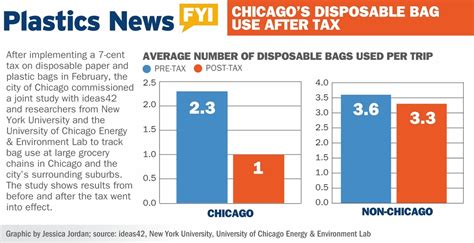 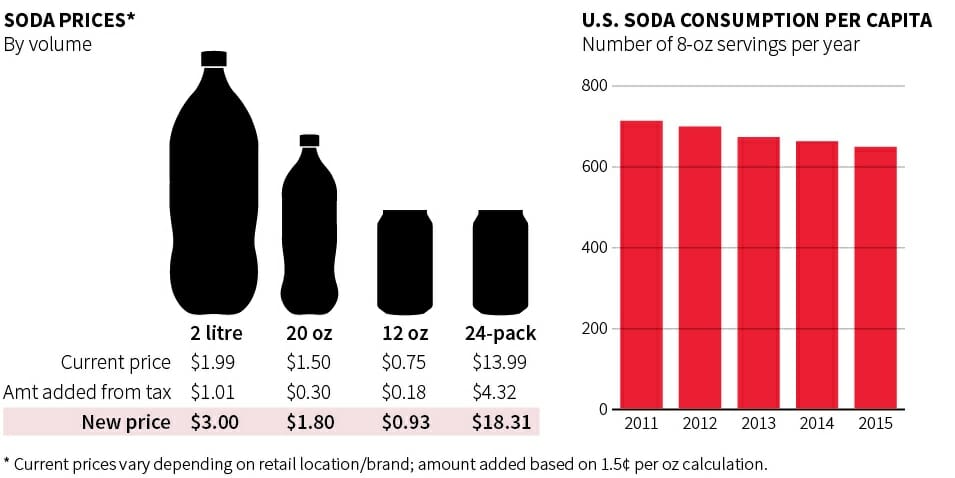 Discussion Continued
With taxes today being similar to the Taxation Acts, does it change your opinion whether taxes are unjust enough to cause such a violent reaction? Why?
British Constitutional Debate (Ball-Toss Debate)
Did the British government have the right to extend their authority into the colonies?
In this issue of rights to tax a colony, should liberty be involved in this debate? Why?
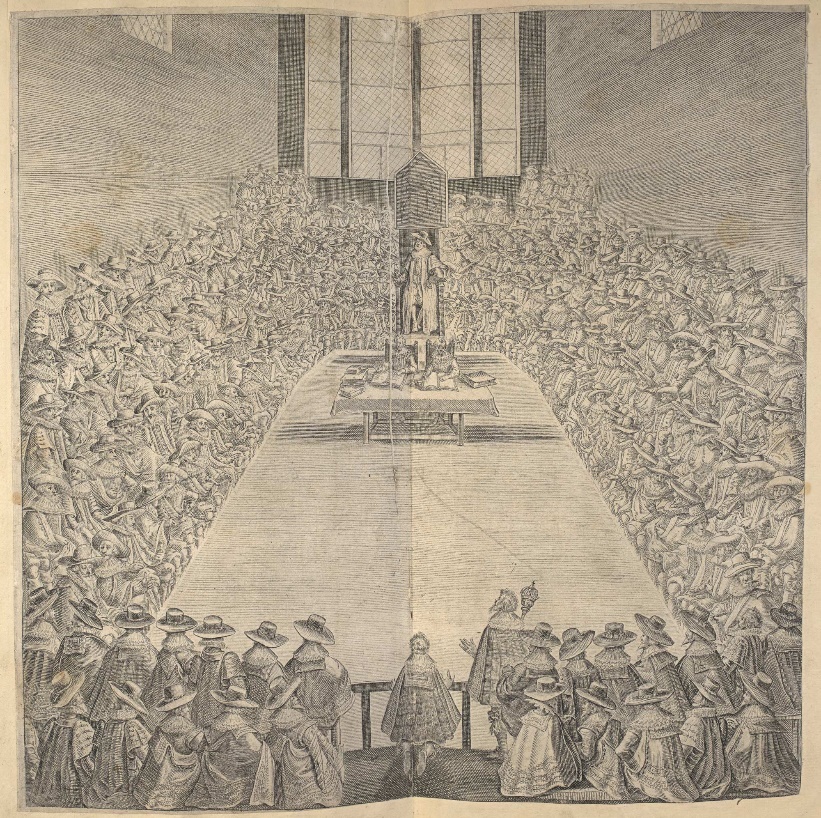